オンライン診療アプリYaDoc
3-B
YaDoc［ヤードック］
スマートフォンなどの端末を使用して「オンライン診療」を
利用できるサービスです。それ以外に疾患管理のサービスも有りますが、
今回は「オンライン診療」についてご説明します。

ご利用までの流れ
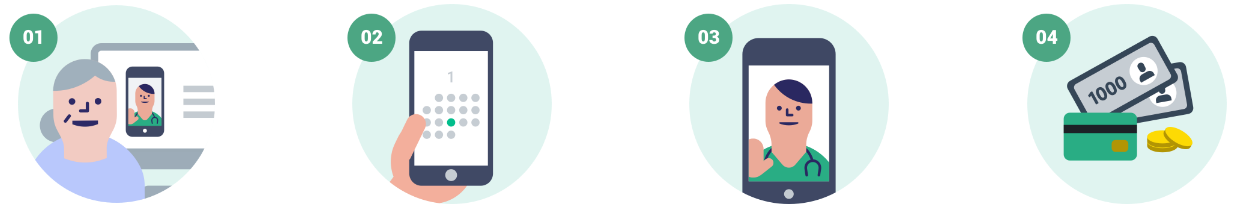 オンライン診療
対応の医療機関を
探す
希望する医療機関のホームページなどで
オンライン診察可能か
どうか確認します。
オンライン診察の
予約をする
オンライン診察を
受ける
予約完了後に届く
メールに記載された
URLからオンライン
診察を受けることが
できます。
診察料の
お支払い
支払い方法は
各医療機関へ
ご確認ください。
本サービスは無料でご利用できます（ただし通話にかかる通信費、および診察費は必要です）。
オンライン診療アプリYaDoc 【１】YaDoc のインストール
3-B
Android の場合
｢Playストア｣で｢ヤードック｣と検索してアプリを見つけてインストールしてください。
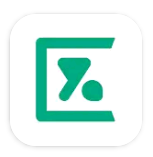 iPhone の場合
「Apple Store ｣から「ヤードック｣と検索してアプリを見つけてインストールしてください。
オンライン診療アプリYaDoc 【２】YaDocにID登録
3-B
まず最初にログインするためのID登録が必要です
❶	｢ログインIDを
	作成」をタップ
❷	｢同意する」をタップ
❸	｢認証コードを
	発行する」をタップ
❹	SNSメールで
	認証コード」が
	届きます
❺	｢認証コード」を入力
❻	｢次へ」をタップ
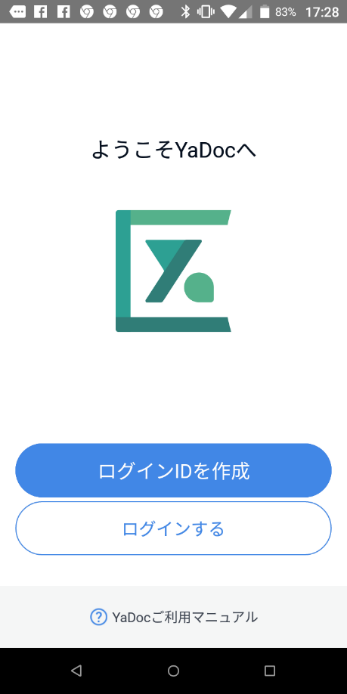 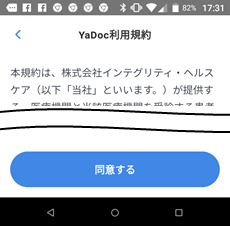 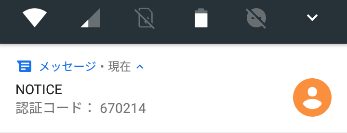 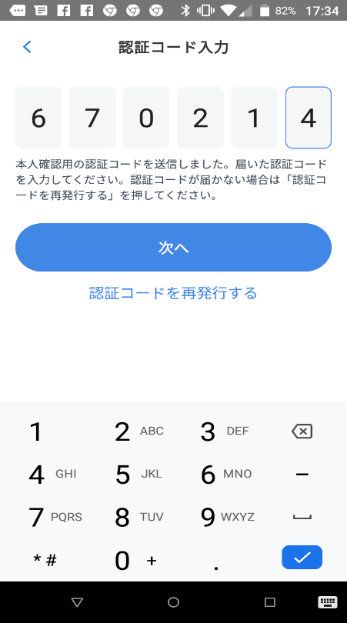 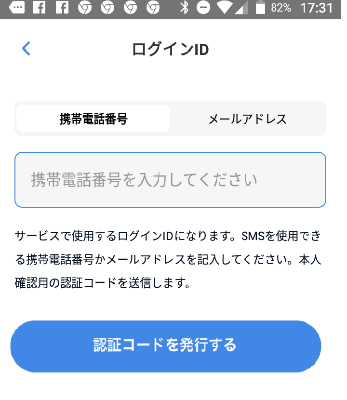 ❶
❷
❹
❺
❸
❻
オンライン診療アプリYaDoc 【３】アカウントの登録
3-B
次にアカウントの登録に移ります
❶	｢いいえ、受け取って	いません」をタップ
❷	姓名、生年月日
	性別を入力
❸	画面を下から上に
	スクロール
❹	｢写真追加」をタップ
次にこの画面が
表示されます
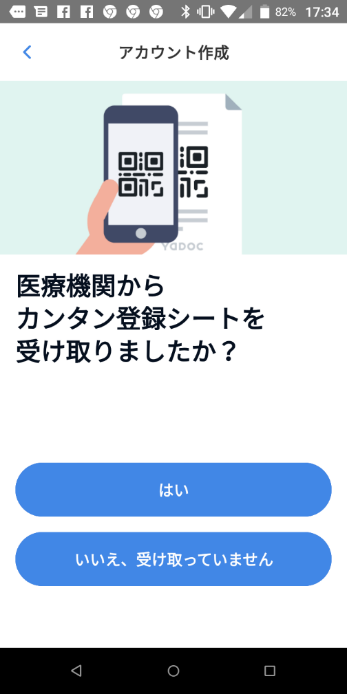 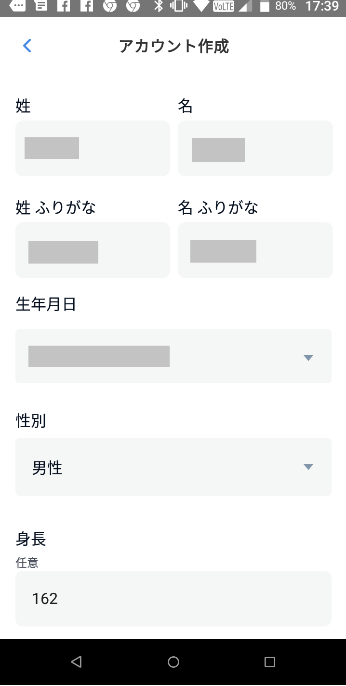 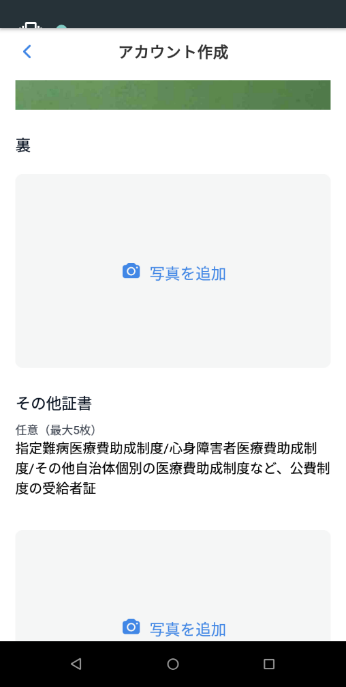 ❶
❷
❸
❹
オンライン診療アプリYaDoc 【３】アカウントの登録
3-B
自動的に
撮影画面に
なります
アカウント
作成完了の
表示がでます
❺	シャッターボタンを
	押して｢保存する」を
	タップ
❻	保険証の裏表を
	撮影
❼	画面を下から上に
	スクロール
❽	パスワードを作成
❾	｢作成する」をタップ
➓	｢YaDocを使い
	始める」をタップ
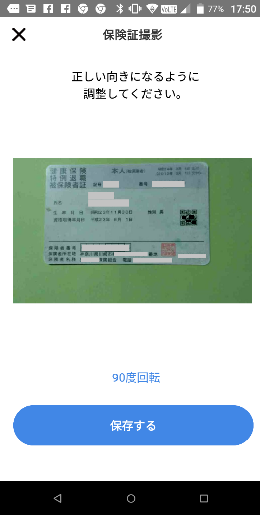 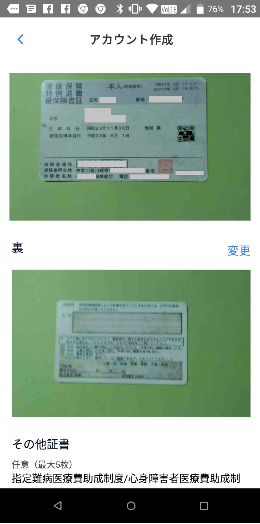 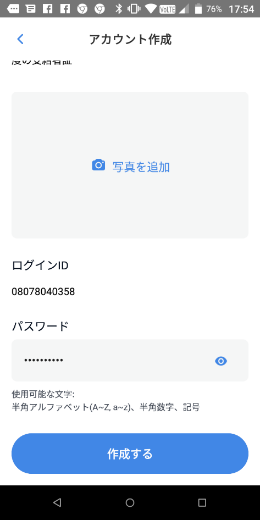 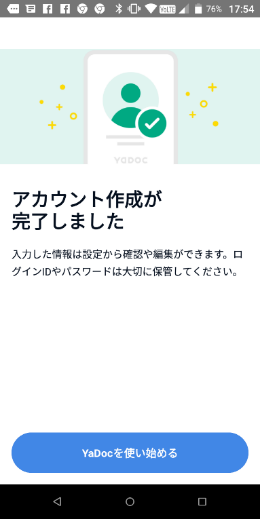 ❺
➓
❾
❽
❻
❼
オンライン診療アプリYaDoc 【４】医療機関を登録する
3-B
受診したい医療機関を登録しましょう
❶	｢医療機関連携」を	タップ
❷	｢追加する」を
	タップ
❸	｢医療機関名で
	検索」をタップ
❹	医療機関名を入力
❺	希望する
	医療機関名をタップ
	今回の講習の実習は
	ここまでとします
	あとは画面を見るだけの
	講習とします
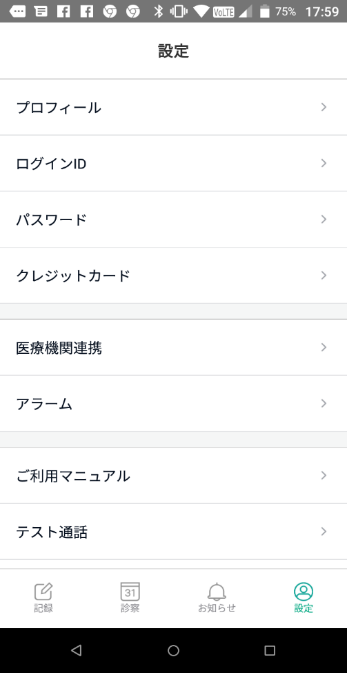 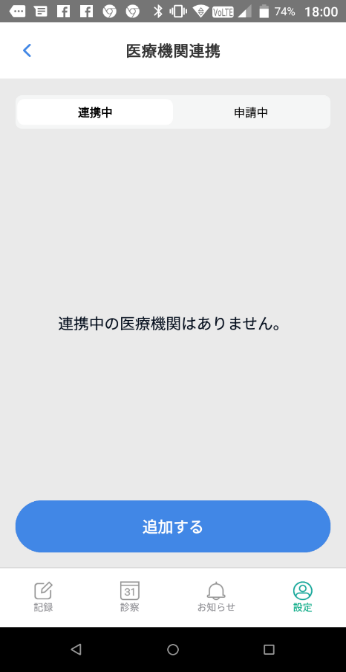 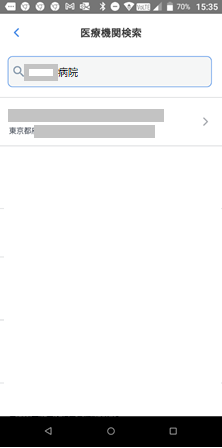 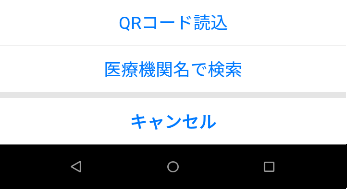 ❶
❷
❸
❹
❺
オンライン診療アプリYaDoc 【４】医療機関を登録する
3-B
❻	｢申請する｣をタップ
❼	申請中と表示
	されますので
	登録は終了です
❽	医療機関から
	この通知が届けば	YaDocの利用が
	可能となります
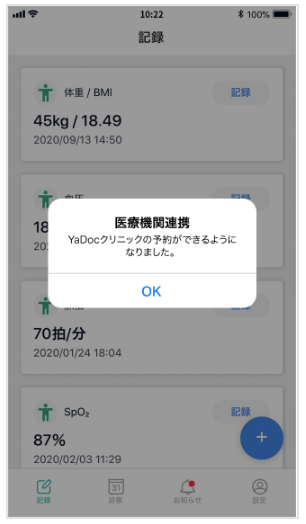 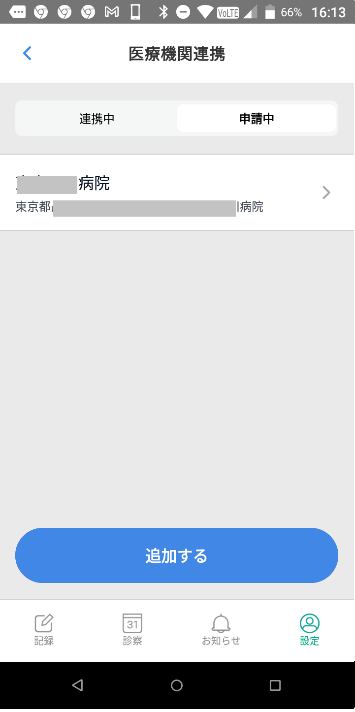 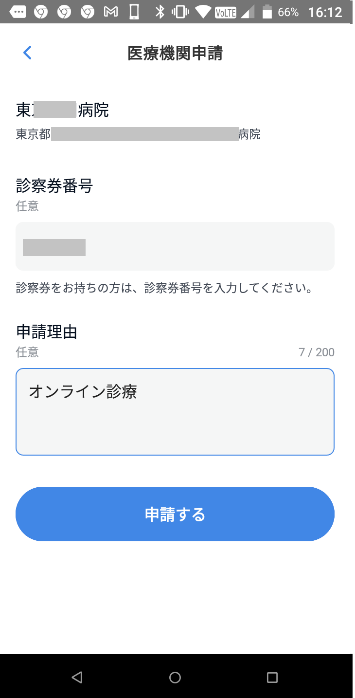 ❻
❼
❽
この欄の記入は
任意です
オンライン診療アプリYaDoc 【５】診療日の予約
3-B
医療機関から登録完了の返事が返ってきたら予約しましょう
❶	｢診療｣をタップ
❷	｢+予約する｣を	タップ
❸	医療機関名をタップ
❹	希望する日時を
	タップ
❺	診療可能な時間が
	表示されるので
	希望時間をタップ
YaDocの起動画面
医療機関を選択
診療日の設定
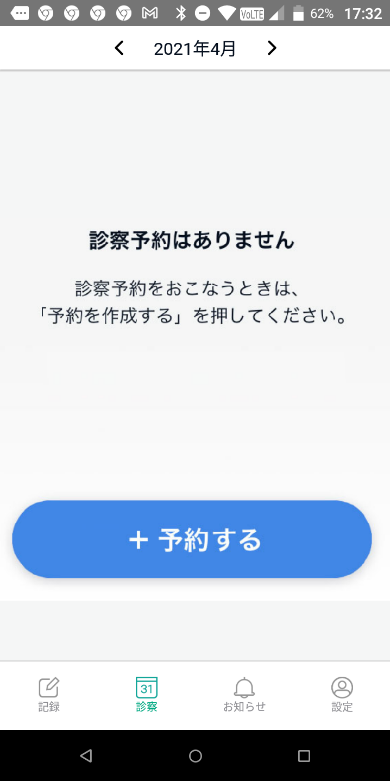 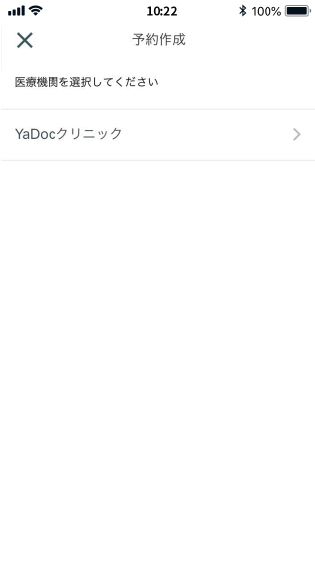 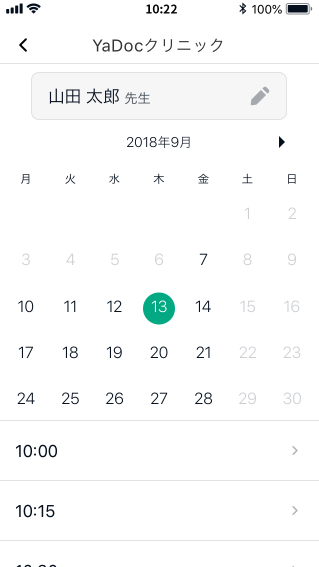 ❺
❷
❸
❶
❹
オンライン診療アプリYaDoc 【５】診療日の予約
3-B
❻	予約の確認画面
	予約内容をよく
	確認してください
❼	画面を下から上に
	スクロール
❽	医療機関を選択
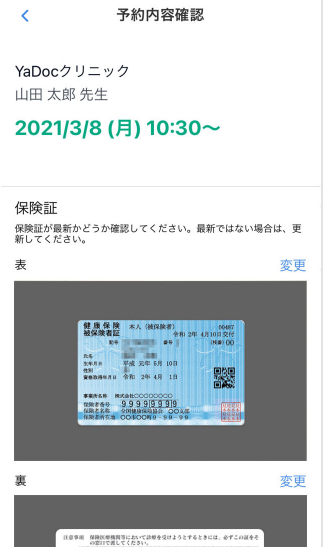 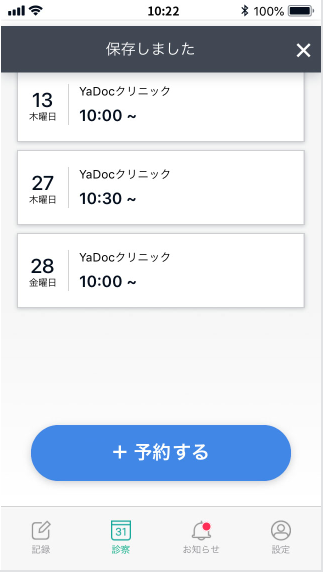 ❽
❼
オンライン診療アプリYaDoc 【６】ビデオ通話の事前テスト
3-B
診察の予約時間までにビデオ通話テストを試して
通話が正しく行われるか確認しましょう
❶	｢テスト通話｣を	タップ
❷	｢テスト通話を
	開始する｣を
	タップ
❸	10秒程度
	待ちましょう
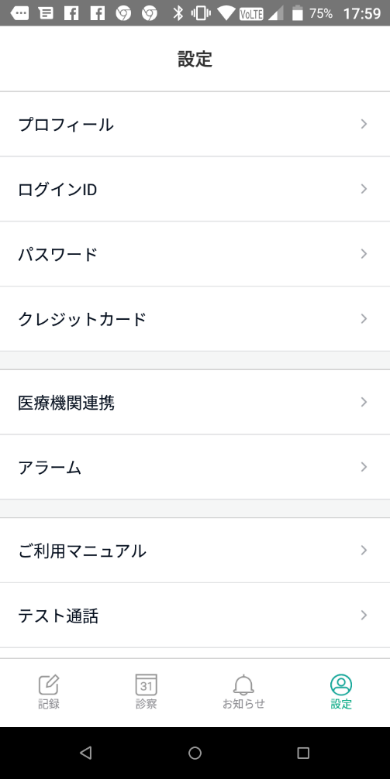 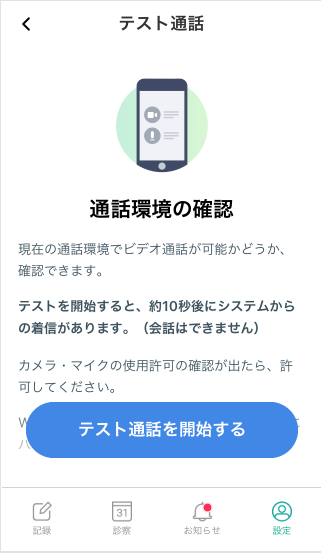 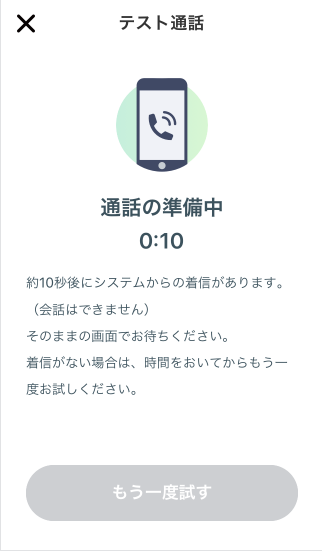 ❶
❸
❷
オンライン診療アプリYaDoc 【６】ビデオ通話の事前テスト
3-B
❶	電話が
	かかってくるので	｢応答｣をタップ
❷	右上に自分が
	写っていれば
	OKです
	また音声は出ません
❸	よければ電話を
	切りましょう
❹	｢終了する｣を
	タップ
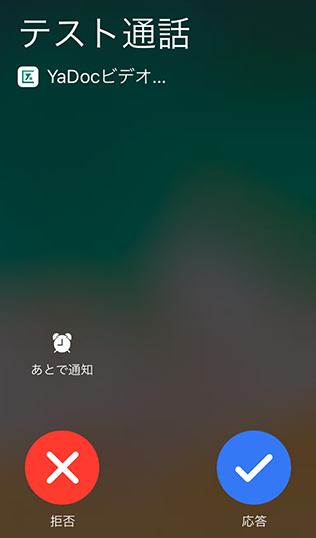 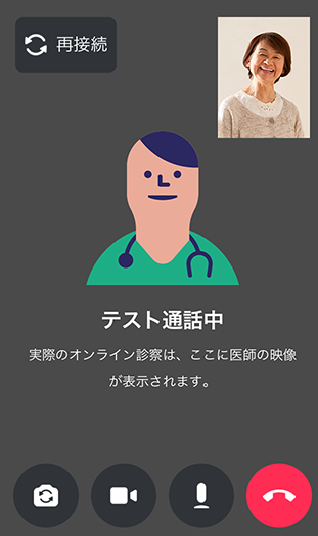 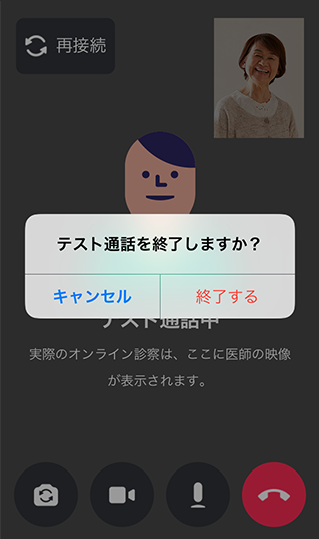 ❶
❸
❷
❹
オンライン診療アプリYaDoc 【７】ビデオ通話で診察
3-B
Androidの場合 予約時間内に医師から電話がかかってきます
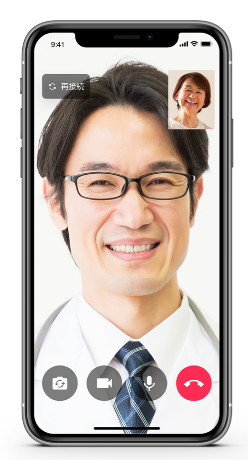 ❶電話が
	かかってきたら
	｢応答｣をタップ
❷	｢許可｣をタップ
❸	｢許可｣をタップ
❹	診療が始まります
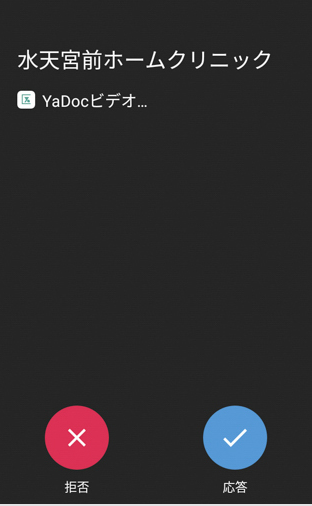 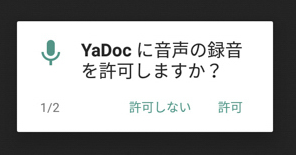 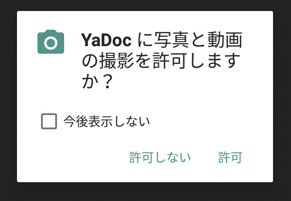 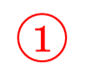 ❶
❸
❹
❷
オンライン診療アプリYaDoc 【７】ビデオ通話で診察
3-B
iPhoneの場合 予約時間内に医師から電話がかかってきます
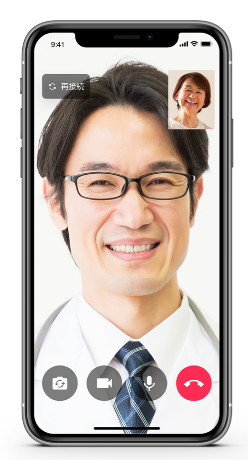 ❶電話が
	かかってきたら
	｢応答｣をタップ
❷	もしロックして
	いたらスライドで
	｢オン｣に
❸	｢YaDoc｣の
 	アイコンをタップ
❹	診療が始まります
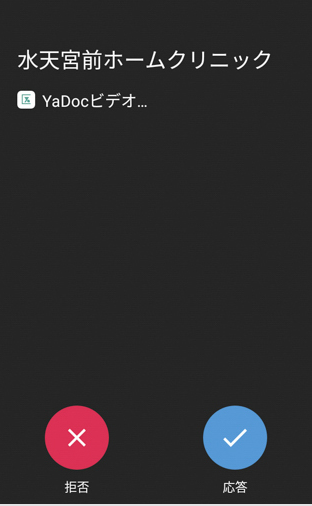 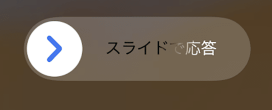 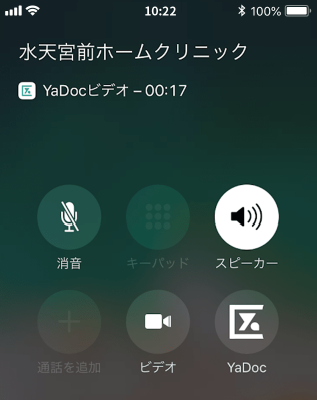 ❶
❸
❷
❹
オンライン診療アプリYaDoc 【８】お支払い方法
3-B
決済方法は、医療機関の設定に応じて
｢クレジットカード」「診療後の銀行振込」 
｢次回来院時のお支払」などを
お選びいただけるようになっております。
 
クレジットカードによる決済をご利用になる場合は、
予めクレジットカード情報の登録をお願いいたします。
※操作にご不明点がある場合は、
YaDocサポートセンターまでお問合せください。
オンライン診療アプリYaDoc 【８】お支払い方法
3-B
クレジットカードの場合
❶ ｢設定｣をタップ
❷ ｢クレジットカード｣	をタップ
❸	｢クレジットカード	を登録する｣をタップ
❹	カード番号、
	名義、有効期限、
	セキュリティコード
	を入力
➎ ｢登録する｣をタップ
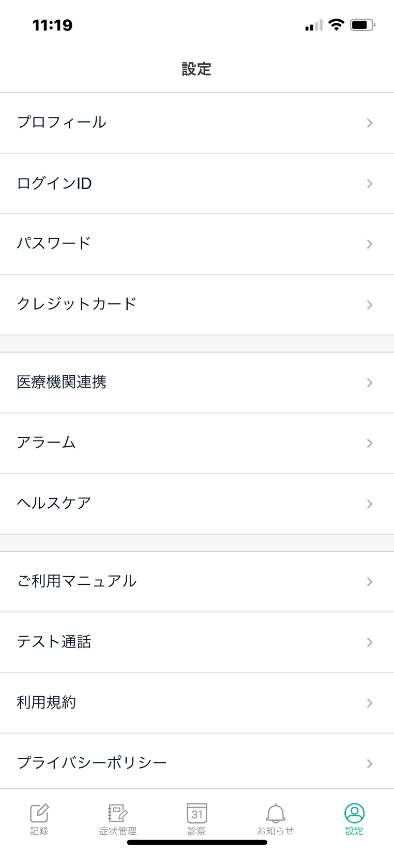 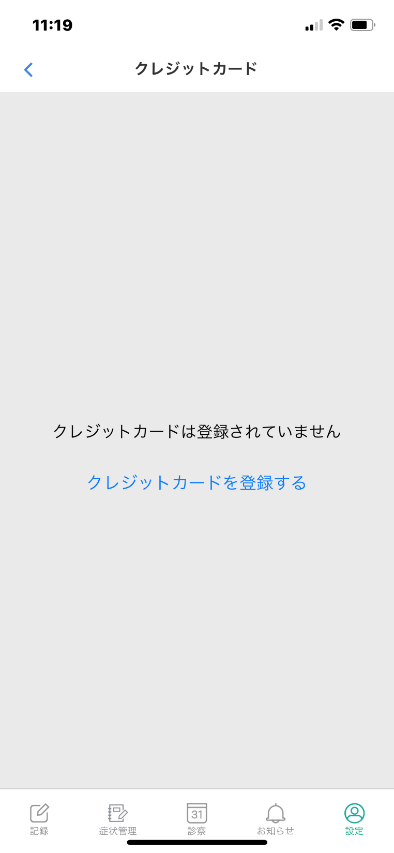 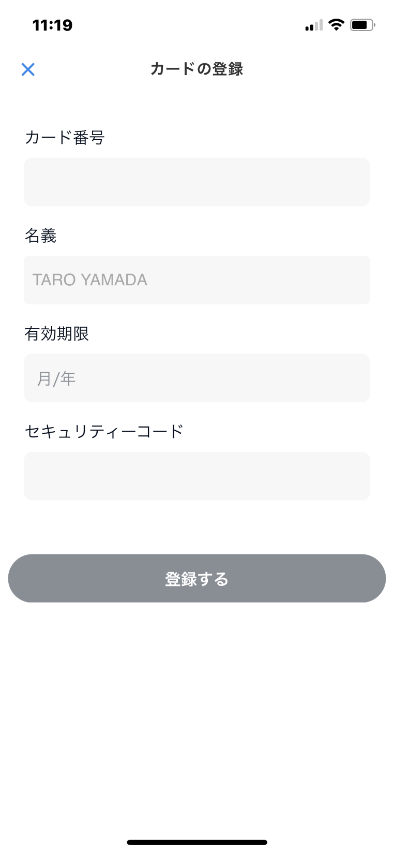 ❶
❷
❸
❹
❺
オンライン診療アプリYaDoc 【９】操作に困ったときのご案内
3-B
YaDoc HP:  https://www.yadoc.jp/

YaDocサポートセンター 平日10:00～17:00
電話番号：0120-22-8109
E-mail：ps@yadoc.jp

運営会社
株式会社インテグリティ・ヘルスケア
URL：https://www.integrityhealthcare.co.jp/